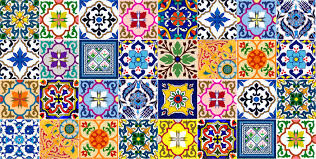 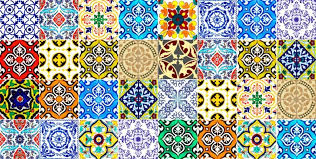 Food and Life Stages


Lillian Araújo
Food and Life stages
To meet our body’s regular nutritional needs, we should consume:
a wide variety of nutritious foods
water (on a daily basis) 
enough kilocalories for energy, with carbohydrates as the preferred source
essential fatty acids from foods such as oily fish, nuts, avocado
adequate protein for cell maintenance and repair
fat-soluble and water-soluble vitamins
essential minerals such as iron, calcium and zinc
foods containing plant-derived phytochemicals, which may protect against heart disease, diabetes, some cancers, arthritis and osteoporosis.

A varied diet that concentrates on fruits, vegetables, whole grains, dairy and lean meats can meet these basic requirements.
Food for Babies – birth to six months of age
Babies usually double their length and triple their weight between birth and one year of age. Breastmilk generally supplies a baby with the required amounts of nutrients, fluids and energy up to about six months of age. 

It is recommended that infants be exclusively breastfed up to around six months of age.

Breastmilk is preferred to infant formula where possible, as it contains many protective and immunological factors that benefit the baby’s development. Breastmilk or correctly prepared infant formula provides enough water for a healthy baby to replace any water losses. However, all babies need extra water once solid foods are introduced.

Fruit juice is not recommended for babies under the age of six months.
Food for Babies – six to 12 months of age
Solids should be introduced around six months of age to meet your baby’s increasing nutritional and developmental needs. However, breastfeeding should continue until twelve months of age and beyond, or for as long as the mother and child desire.

Foods can be introduced in any order, provided the texture is suitable for baby’s stage of development. Foods range from fruits and vegetables (for vitamin and mineral content) to meat, poultry, fish and whole eggs..

Introduce foods one at a time. Offer new foods once every three to four days to avoid confusion and to rule out food allergy and sensitivity.

Do not add salt, sugar or honey to baby’s food. It is unnecessary.
Food for Babies – six to 12 months of age
As a baby is gradually weaned from the breast or bottle and new solids are introduced, there may be reduced body stores of iron. To maintain nutrient body stores give foods that are rich in iron and zinc, such as iron-enriched infant cereals, pureed meats and poultry dishes, cooked plain tofu and vegetables.

Avoid cow’s milk as a drink in the first 12 months. 
Whole fruit is preferable to fruit juice. Avoid juices and sugar sweetened drinks.

Feed babies during any illness and feed up after illness. Give ample liquids if your baby has diarrhoea.

Occasional exposure of the skin to sunlight is usually enough to provide a baby’s vitamin D requirements, but this does vary from season to season and with skin colour.
Food for young children
Once a child is eating solids, offer a wide range of foods to ensure adequate nutrition. Young children are often picky with food, but should be encouraged to eat a wide variety of foods. Trying again with new foods may be needed for a child to accept that food. As many as eight to fifteen times may be needed.

During childhood, children tend to vary their food intake (spontaneously) to match their growth patterns. Children’s food needs vary widely, depending on their growth and their level of physical activity. Like energy needs, a child’s needs for protein, vitamins and minerals increase with age.

Ideally, children should be accumulating stores of nutrients in preparation for the rapid growth spurt experienced during adolescence. Appropriate weight gain and development will indicate whether food intake is appropriate.

Food-related problems for young children include overweight, obesity, tooth decay and food sensitivities.
Food for young children
Recommendations include:

If a child is gaining inappropriate weight for growth, limit energy-dense, nutrient-poor snack foods. Increase child’s physical activity. 
Avoid sugary foods and drinks, especially if sticky or acidic.
Ensure your child has enough fluids, especially water. Fruit juices should be limited and soft drinks avoided.
Reduced-fat milks are not recommended for children under the age of two, due to increased energy requirements and high growth rate at this age.
Be aware of foods that may cause allergic reactions, including peanuts, shellfish and cow’s milk.
Food for children entering their teenage years
The growth spurt as children move into adolescence needs plenty of kilocalories and nutrients. For girls, this generally occurs around 10 to 11 years of age. For boys, it occurs later, at around 12 to 13 years.


Recommendations include:

The extra energy required for growth and physical activity needs to be obtained from foods that also provide nutrients, instead of just ‘empty calories’.
Takeaway and fast foods need to be balanced with nutrient-dense foods such as wholegrain breads and cereals, fruits, nuts, vegetables, fish and lean meats.
Milk, yoghurt and cheese (mostly reduced fat) should be included to boost calcium intake – this is especially important for growing bones. Cheese should preferably be a lower salt variety.
Older teenagers and young adults
Moving away from home, starting work or study, and the changing lifestyle that accompanies the late teens and early 20's can cause dietary changes that are not always beneficial for good health.


Recommendations include:

Make a deliberate effort to keep physically active.
Limit alcohol intake.
Reduce the amount of fats and salt in the daily diet.
Be careful to include foods rich in iron and calcium.
Establish healthy eating habits that will be carried on into later life.
Food for older people
Many people eat less as they get older – this can make it harder to make sure diet has enough variety to include all the nutrition needed.


Recommendations include:

Be as active as possible to encourage your appetite and maintain muscle mass.
Eat foods that are nutrient dense rather than energy dense, including eggs, lean meats, fish, liver, low-fat dairy foods, nuts and seeds, fruit and vegetables, wholegrain breads and cereals.
If possible, try to spend some time outside each day to boost your vitamin D synthesis for healthy bones.
Limit foods that are high in energy and low in nutrients such as cakes, sweet biscuits and soft drinks.
Choose foods that are naturally high in fibre to encourage bowel health.
Limit the use of table salt, especially during cooking.
Share mealtimes with family and friends.
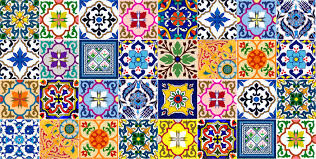 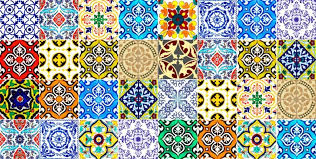 So.. What do we eat?
At schools
Institute of Medicine, 2009
At kindergartens
Calories for Breakfast
Breakfast at kindergarten
Middle School
High School
Calories for Lunch
Lunch at kindergarten
650 kcal
Middle School
700 kcal
High School
800 kcal
Food and Beverages
Available all day to all degrees:

Fruit
Vegetables
Cereals and their “whole” derivatives
Combined products (fruit + vegetables + cereals)
Low-fat dairy products or no fat
Water (no added flavorings, additives or gas)
Simple or flavored milk with a low content fat (1%) or without fat
Soy drinks or other lactose-free drinks
100% fruit juices / p. vegetables
	- 1 serving (120 ml) middle school
	- 2 servings (240 ml) high school

Note: no caffeine!
Nutritional Criteria
Energetic Value
Carbs
Sugars
Fat
Saturated
Trans
Sodium
<200 kcal/portion

<35% TEV
<35% TEV
<10% TEV
None (<0,5g)
<200mg
[Speaker Notes: Excepções: leite e iogurte aromatizados, sumos de fruta 100% naturais]
The daily menu consists of the following components:
a) Soup of fresh vegetables, the base can be made with potatoes, vegetables or beans.
Meat or fish soup, at most once a month.
b) Meat or fish dish, on alternate days.
c) Sides
Rice, pasta or potato, on alternate days, varying the
cooking mode. At the same time, they can use
beans (beans, grain, peas, cowpeas, etc).
d) Vegetables and / or salads
Raw vegetables (salads) / or cooked that can be served and seasoned separately (for example, green bean salad, courgettes, etc.) should be served daily, with at least three varieties and in the expected capitation.
For the selection of the three varieties, the following options must be taken in account:
Raw: tomato, lettuce, carrot, beet, red cabbage, cucumber, radish, peppers, arugula, chicory, cabbage.
Cooked: corn, turnip, peas, brussels sprouts, savoy cabbage, courgette, broccoli, green beans, cauliflower, carrots, sprouts, turnip greens, cabbage, pepper, etc.
For seasoning, the following should be available: extra virgin olive oil, vinegar, balsamic vinegar, lemon, coriander, parsley and oregano in packaging suitable for seasoning.
The daily menu consists of the following components:
e) Bread 
1 whole grain bread (made on the same day)
f) Dessert 
Vary the type of fruit, preferably seasonal fruits, at least 3 varieties.
Simultaneously with the raw fruit, it can be served
boiled or roasted fruit with no added sugar, in the
maximum once a week.
Simultaneously with raw fruit, on a different day
of the cooked / roasted fruit, it can also be served, a
once a week, sweet / gelatin of vegetable origin /
milk / yogurt ice cream.
g) Water is the only drink served.
The consumption of any another drink in school cafeterias is forbidden.
Menu Components
Menu Components
Please create a weely menu based on the principles mentioned
Obesity trends among european children
Obesity trends among portuguese children
Obesity trends among portuguese children
Obesity trends among portuguese children
Sugar consumption/sales
Vegetable consumption/sales
Sweet & Savoury Snack consumption/sales
Fruit consumption/sales
Soft Drink consumption/sales
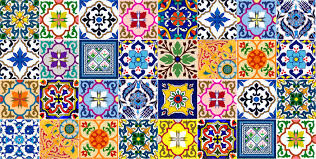 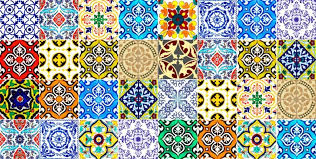 Nutritional status of the elderly
Aging
The rate of each aging progress depends on several factors:
- non-modifiable factors (genetic and biochemical);
- factors that can be modified (environmental, psychological, social and lifestyle).

Likewise, food and nutrition, as well as other environmental factors, have enormous impact on health and well-being.
All of these factors have important repercussions on people's nutritional status, the ability to feed and nourish properly, the impact of which is greater in situations of social vulnerability, isolation and poverty.
Nutritional Needs
With aging, there is a decrease in the mechanisms of ingestion, digestion, absorption, transport and excretion of substances, which translates into particular nutritional needs.

In this age group, the energy needs may eventually decrease, due to the to a possible decrease in physical activity and the consequent reduction in body muscular mass.

However, most of the needs for micronutrients (vitamins and minerals) remain unchanged or may even increase.
Recommendations
1. Do not skip meals, avoid more than 3h without eating;
2. Meals should be light in volume and easily digestible;
3. Prefer nutritionally dense foods such as fruits and vegetables;
4. Adapt the consistency of cooking when there are difficulties of chewing and swallowing or flatulence;
5. Prepare meals with different colors, flavors, shapes, textures and smells. 
6. Eat meals with company, whenever possible, and in a calm and pleasant environment;
Recommendations
7. Try new foods and new recipes, avoid canned and pre-made food;
8. Use aromatic herbs, condiments and lemon juice to season (avoiding excess salt), in order to improve the taste of the food, thus minimizing the consequences of decreased taste;
9. Drink water regularly, even if you are not thirsty;
10. Moderate the consumption of sugar, salt, fats and alcoholic beverages;
11. Prepare more meals and freeze portions in individual containers for other occasions;
Recommendations
12. After the purchase of foods, divide them into quantities adjusted to your needs;
13. Buy small amounts of food at a time. For example, when purchasing fruit buy a mature, medium and green piece;
14. Making food well (eggs, meat, fish and seafood), to avoid food poisoning;
15. Wash and desinfect fruits and vegetables properly before consumption;
16. Take a walk before meals to stimulate your appetite and be aware of changes to it;
Recommendations
17. Encourage the consumption of traditional Portuguese dishes appropriated nutritionally and that include legumes and vegetables;
18. Be aware of involuntary changes in appetite or weight;
19. Measure and record the weight weekly;
20. Be physically active, according to individual abilities.
Chewing and digestibility difficulties
This problem is quite common in this age group, so it is advisable to adapt the food texture and consistency.
Menu Example
Conclusion
Chewing is important to stimulate activity of the cerebral hippocampus, maintaining the functions of memory and learning. Therefore, it is recommended that the menu favor chewing.
Aging should not be seen as a problem, but a part of life cycle, and it is desirable to provide an opportunity to live healthy and autonomous as long as possible.
Aging with health, autonomy and independence must be an individual goal of life and, at the same time, a collective responsibility towards the elderly.
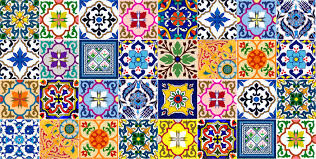 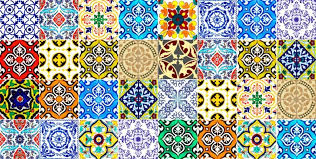 Food Service
Food Service System
The system in food service is classified according to the manner of food distribution. It could be classified as:

1. Conventional
The conventional food service system is the type most establishments have traditionally used. Foods are purchased for an individual operation in various stages of preparation, but all production is completed and foods are served on the same premises.
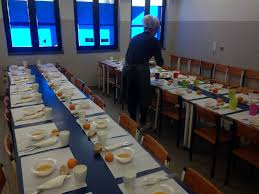 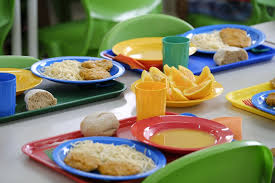 Food Service System
2. Comissary
These commissary systems are characterized by a centralized food production facility, with distribution of prepared menu items to several remote areas for final preparation and service. The centralized production facilities are often referred to as food factories, and the service units as satellite service centers. 
Foods are held after production, frozen, chilled, or heated, for distribution to the service centers. These menu items may be stored in bulk or in individual portions. 
Preserving the microbiological, sensory, and nutritional quality of foods during holding and thermalization at point of service can present problems.
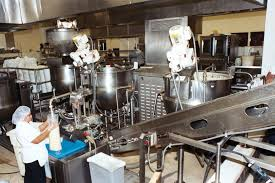 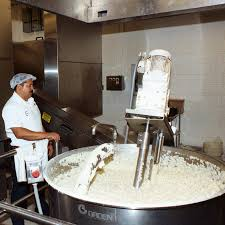 Food Service System
3. Ready Prepared Food Service System
In ready prepared systems, menu items are produced and held frozen or chilled for service. A key difference between ready prepared and conventional systems is that menu items are not produced for immediate service in ready systems. 
Generally, ready prepared systems have been adopted because completely prepared foods are not available in the market to meet the needs of an organization. 
The challenge in the ready prepared systems using either cook-chill or cook-freeze approaches in retention of foods' nutrient content, microbial safety and sensory quality. Prolonged holding should be avoided, and careful control in the final heating stage prior to service is important.
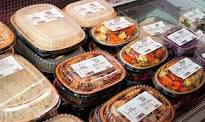 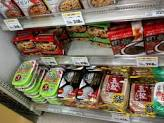 Food Service System
4. Assembly/Serve Food Service System
The development of assembly/serve systems came primarily because of the availability of foods that are ready to serve or that require little or no processing in the food service operation prior to service. The primary objective of assemhy/serve systems is to provide food ready for service while minimizing the amount of labour resources employed within the food service operation. 
The three market forms of foods used predominantly in these systems are bulk, pre-portioned, and pre-plated frozen foods.The bulk form requires portioning before or after heating within the food service service operation. Whereas the pre-portioned market form requires only assembly and heating. The pre-plated products require only heating for distribution and service.
Portion
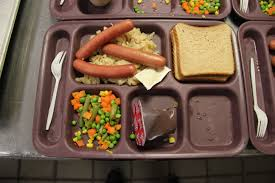 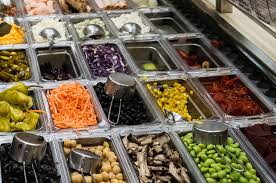